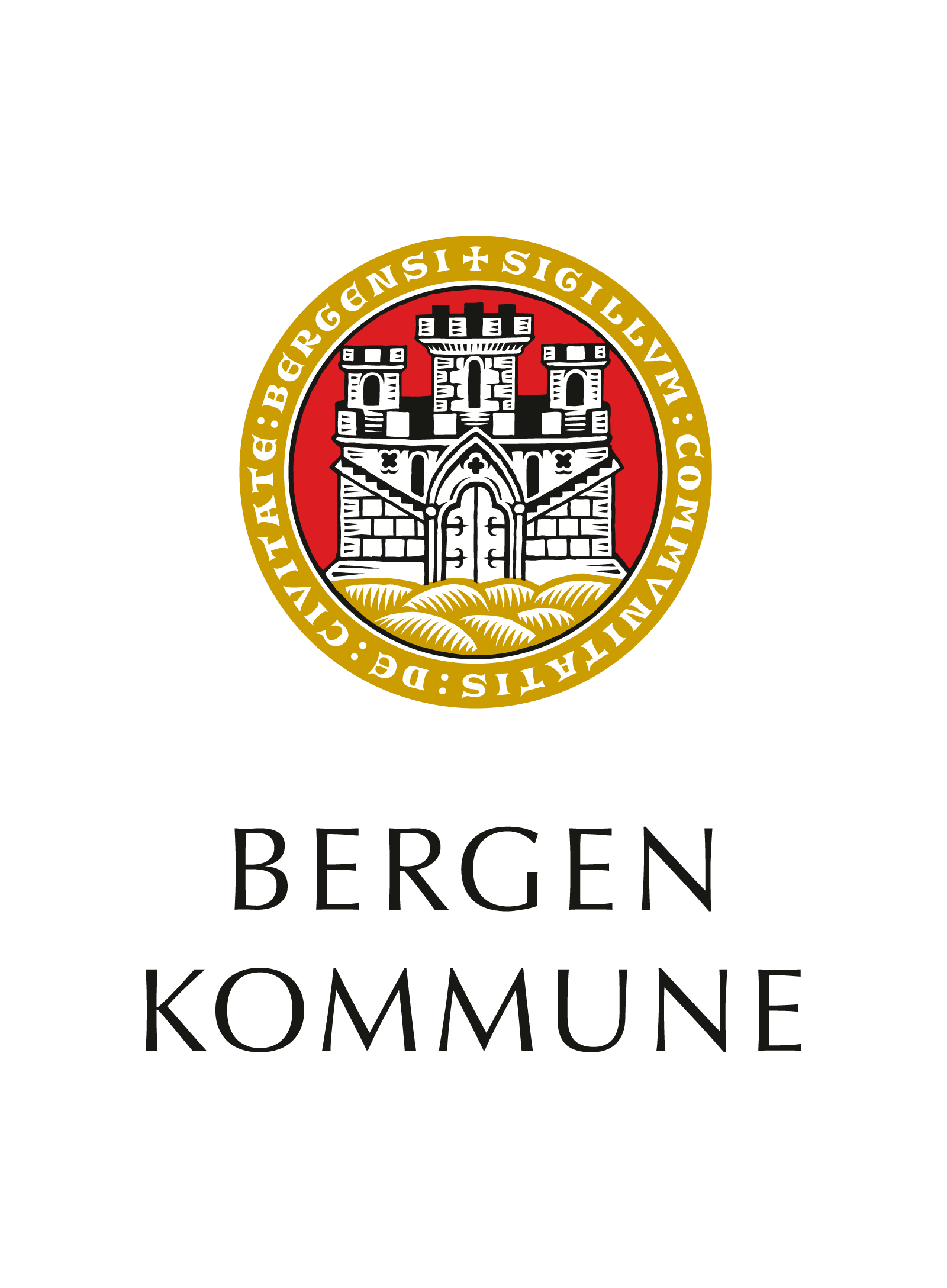 Etat for vurdering og rehabilitering - EVR
Private leverandører hjemmehjelp
Private leverandører BPA
Private fysioterapeuter